SJR State College Site Registration
Fall 2017
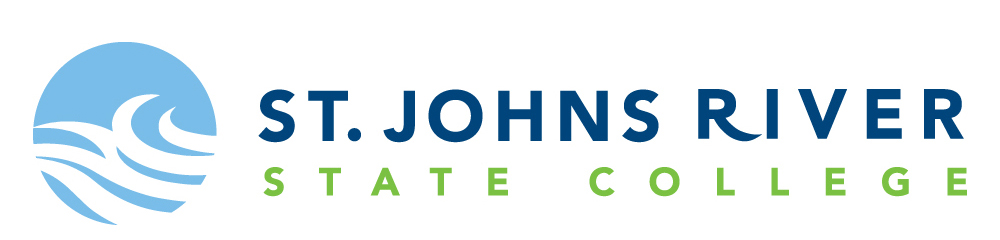 Dual Enrollment courses are college-level courses. They will not be brought down to high school level to accommodate variations in student age or maturity.
Dual enrollment is the start of your college transcript and your grades will follow you forever. 
Do not fill your plate too full. 
If you earn below a C or withdraw from a course, you may not be able to continue in the program.
Expect 2-3 hours of homework for each hour spent in class.
Get use to firm assignment deadlines. 
Students handle all of the communication. No parents or guidance counselors.
Earl Brown
Go to http://sjrstate.edu/
“Students” Tab
“Courses/Registration”
                                          
 Select Correct Term and Location
“College Credit”
Check Pre-Requisites (Test Scores, AICE Exam Score, Prior Course)
Check Co-Requisites: Must be taken the same semester
Must fit current High School Schedule: before school, during Periods 1-2, during Periods 6-7, after school, online
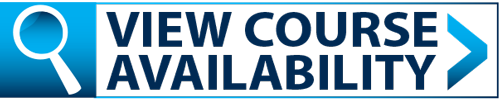 How to Register
Make sure you are aware of the following dates!
Drop/Add: A schedule change that has no impact
Withdrawal: “W” will remain on your college transcript forever, does not affect GPA, no longer eligible for future courses
A grade of a D or F will remain on your college transcript forever, does affect GPA, no longer eligible for future courses
Drop/Add vs. Withdrawal
Check your email for SJR State and SAHS communication!
If you have not done so already, go home today and create your MySJRState account!
Mr. Earl Brown or the Registrar will be your point-of-contact at SAHS. All schedule adjustments/withdrawals must go through him or her.
Over the summer
Mr. Earl Brown or the Registrar is the new SAHS point-of-contact
All paperwork and academic advisement will be handled through their assigned guidance counselor. See her first!
Books can be picked up at the Fullerwood Center prior to the start of the semester.
10 Hildreth Drive St. Augustine, FL 32084
Take copy of schedule and picture ID with you
Books must be returned by the due date or you be fined $10 per day per book that is late
NExt Year